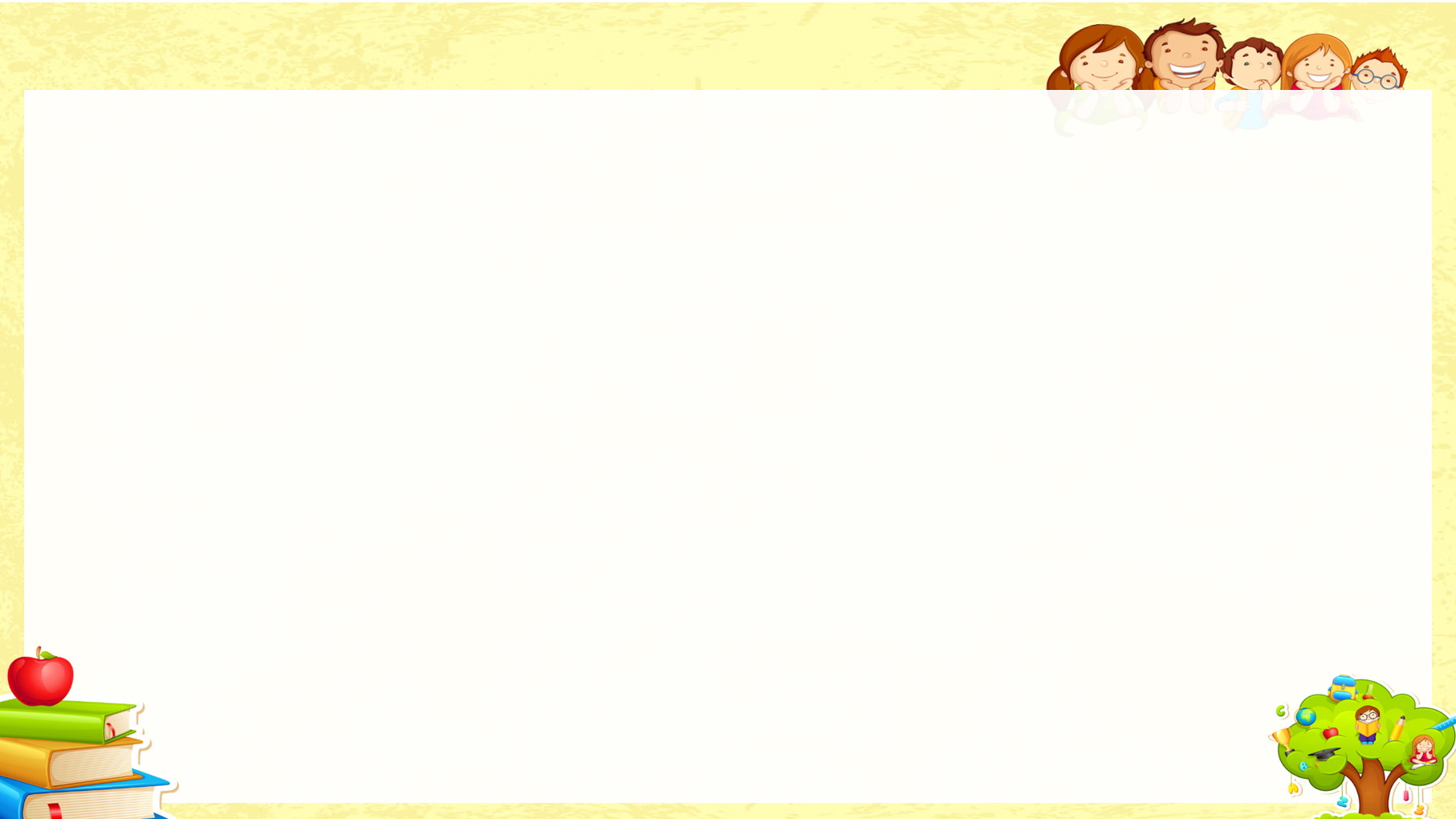 PHÒNG GIÁO DỤC VÀ ĐÀO TẠO QUẬN LONG BIÊN
TRƯỜNG MẦM NON GIANG BIÊN
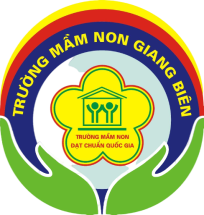 LĨNH VỰC PHÁT TRIỂN NHẬN THỨC
Đề tài: 
So sánh, sắp xếp thứ tự độ lớn 3 đối tượng

Giáo viên: Nguyễn Thường – Hồng Liên
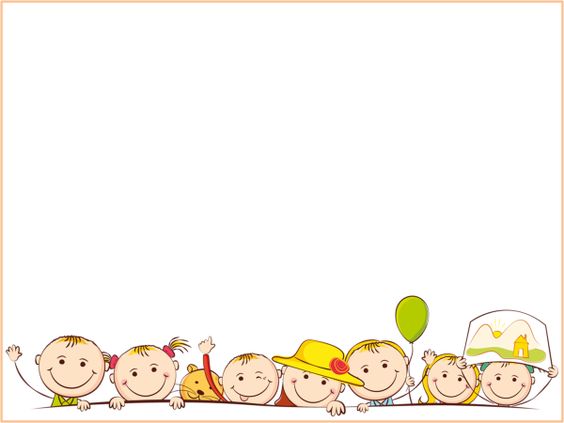 Cô và trẻ hát: “ Đồ dùng bé yêu”
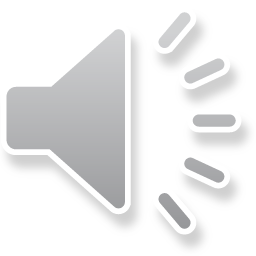 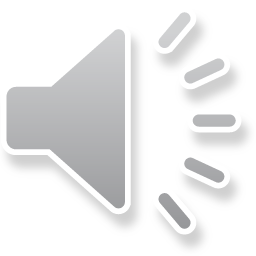 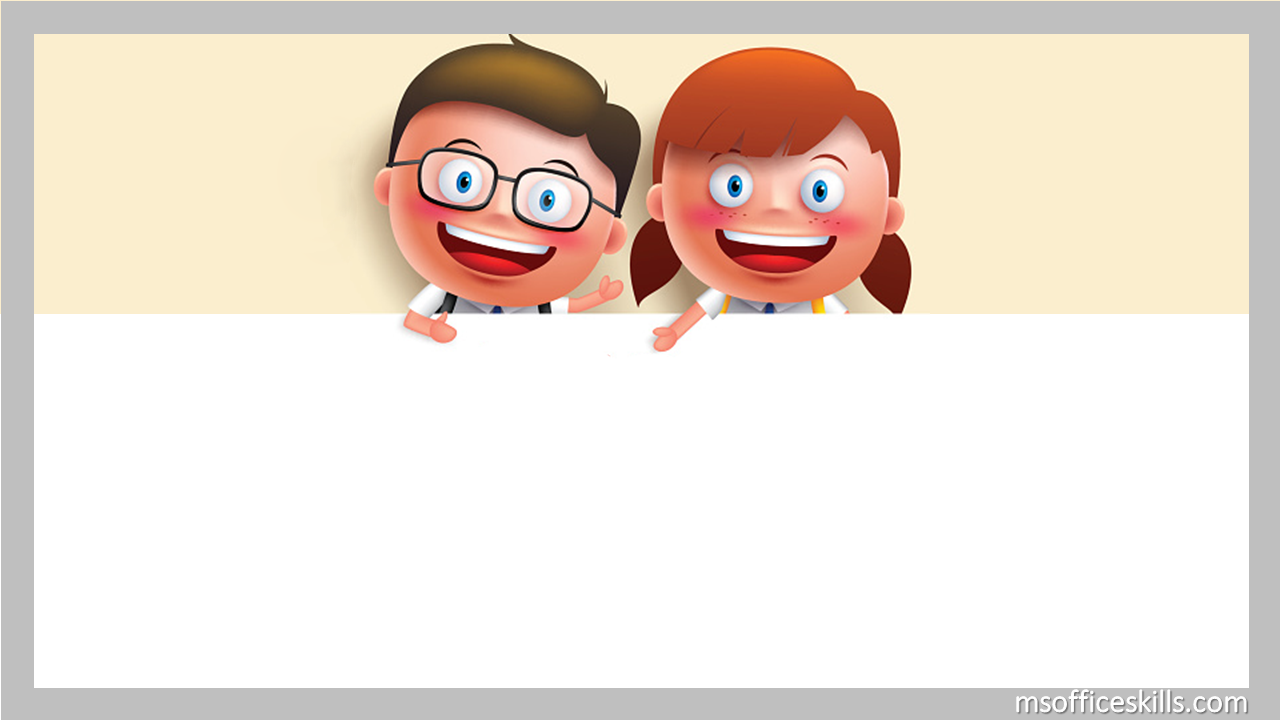 Hoạt động 1:
Ôn so sánh độ lớn 2 đối tượng
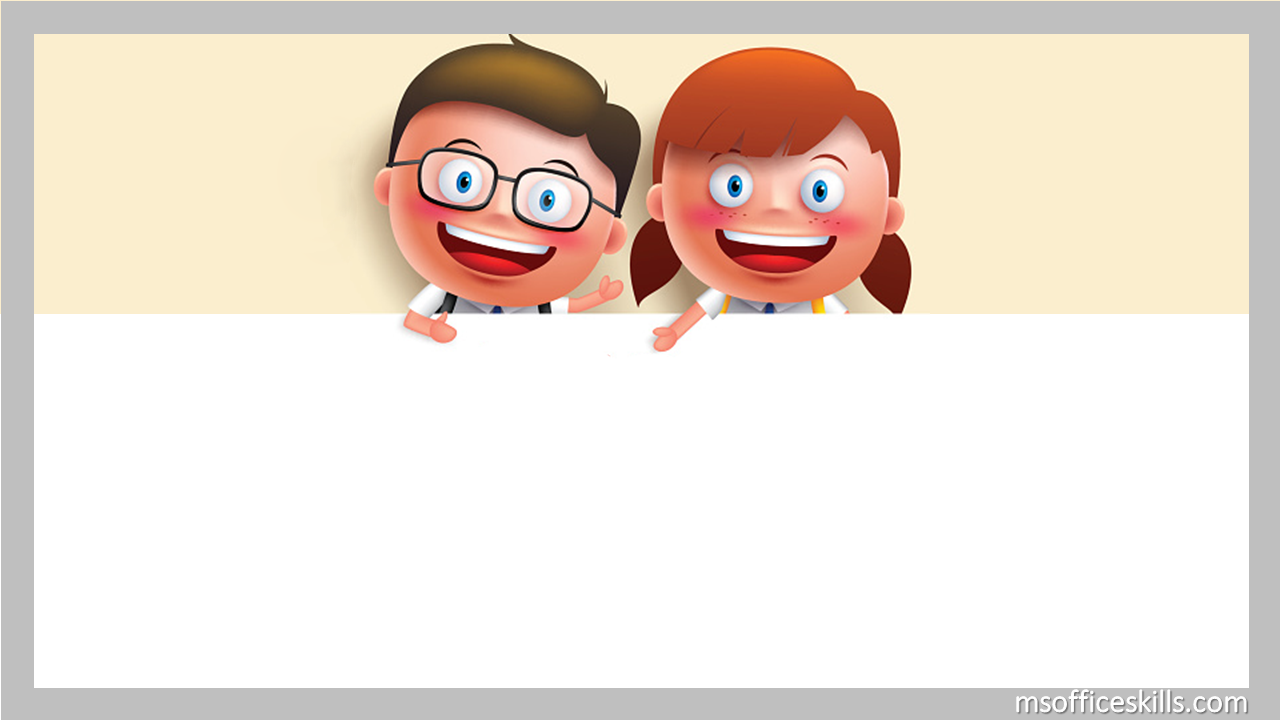 Hoạt động nhóm
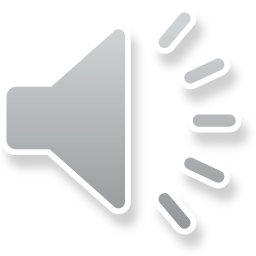 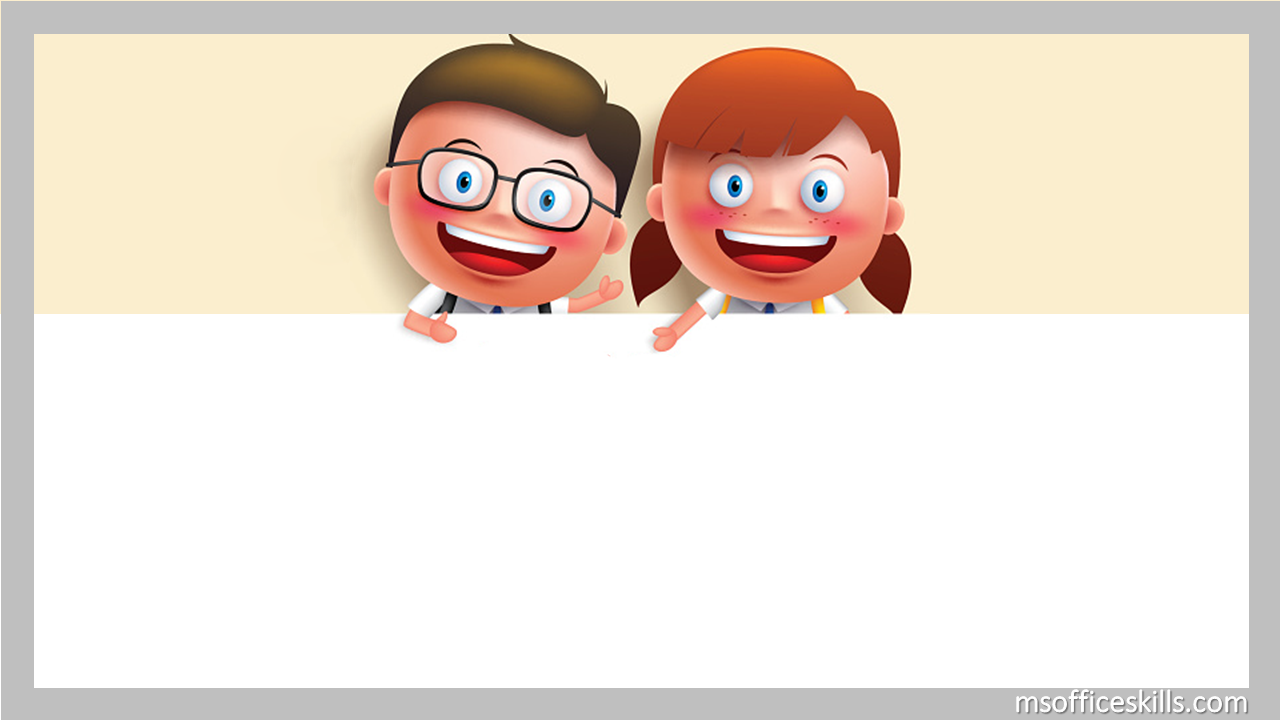 Trẻ lên trình bày kết quả
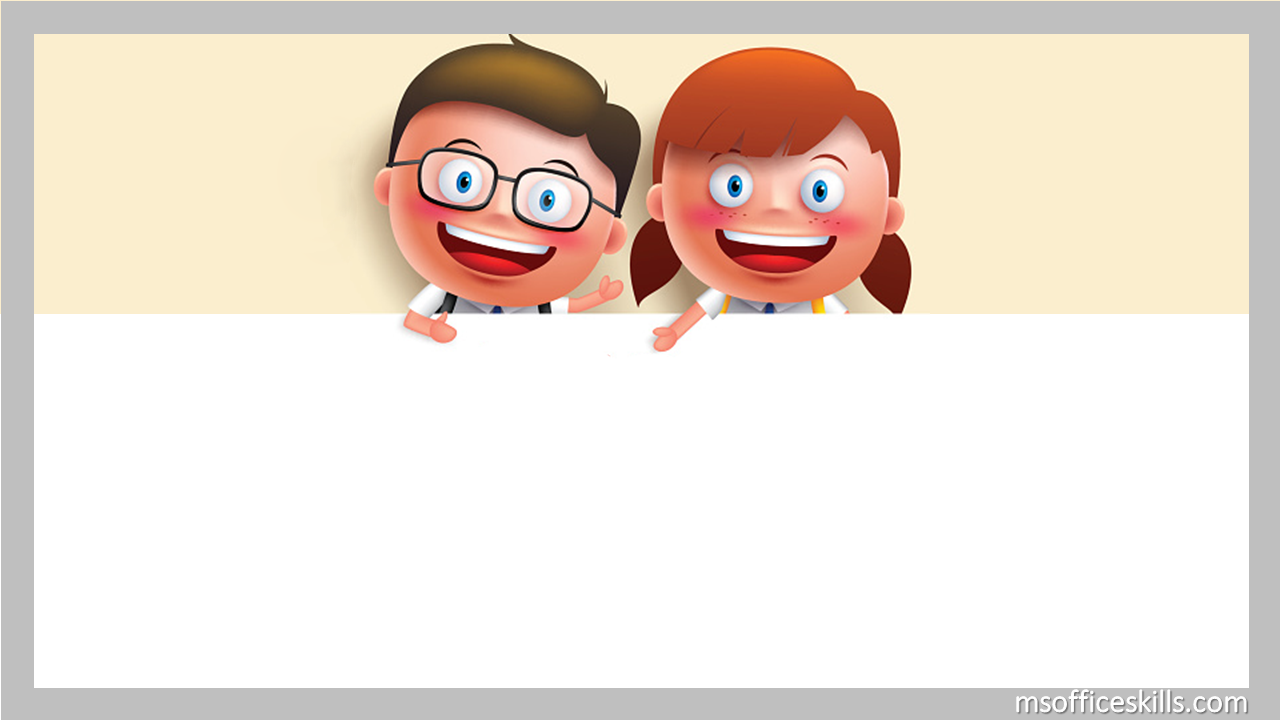 Hoạt động 2:
Dạy trẻ so sánh độ lớn của 3 đối tượng
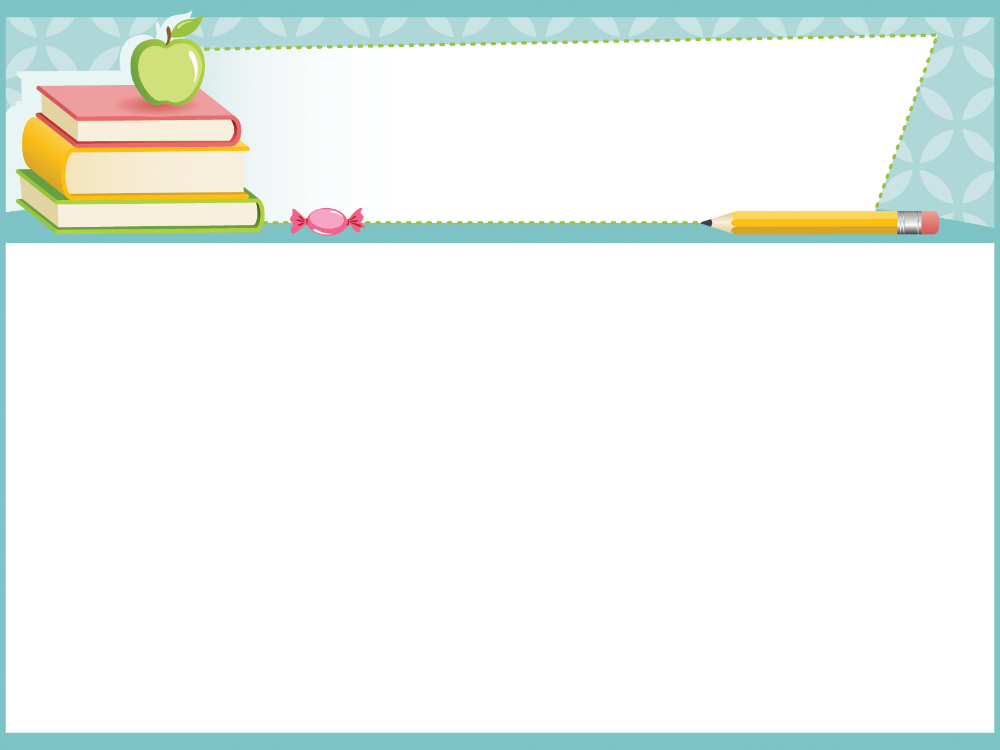 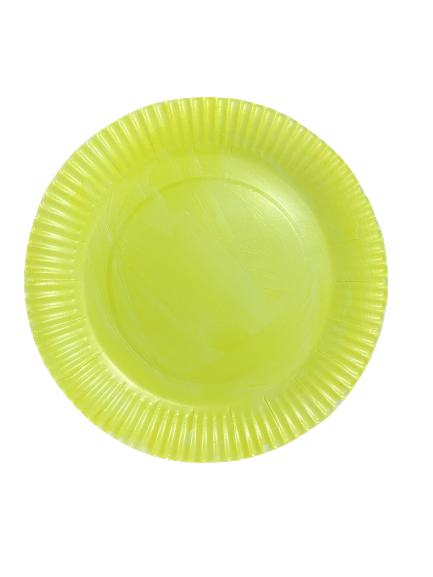 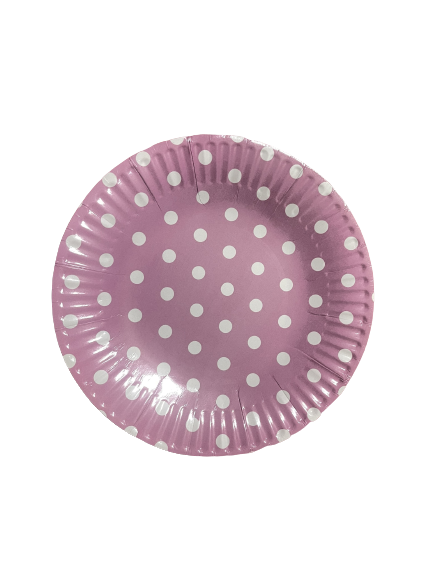 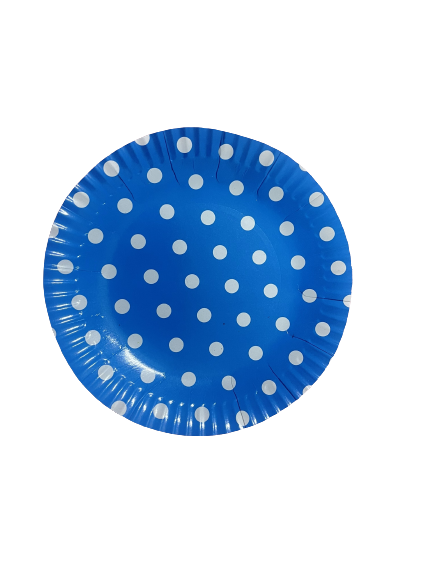 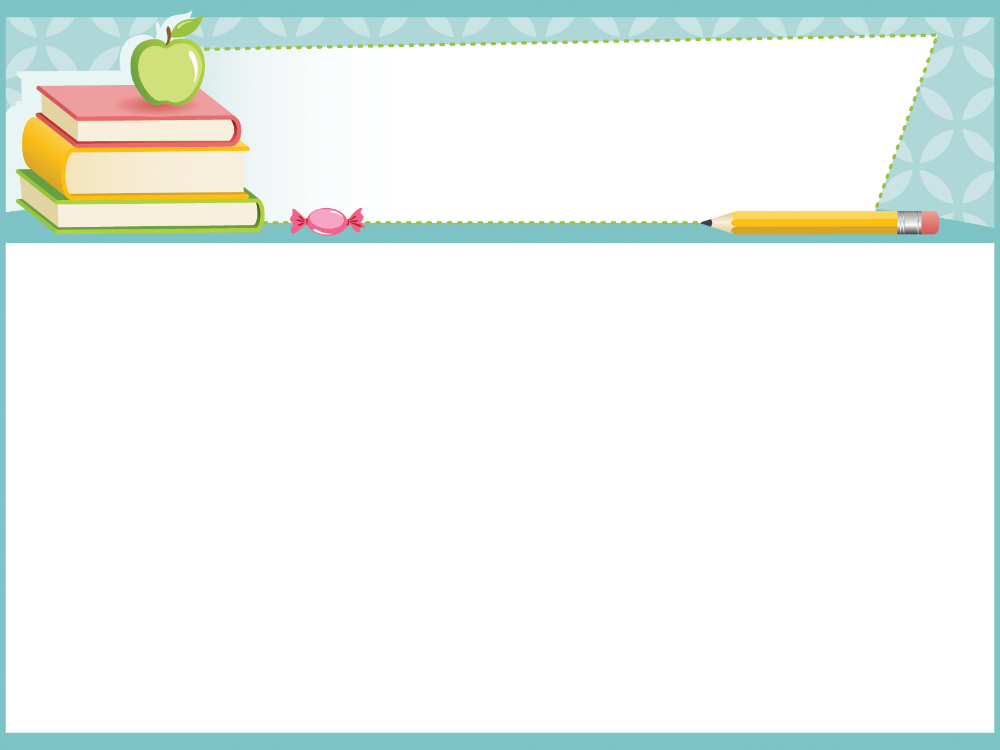 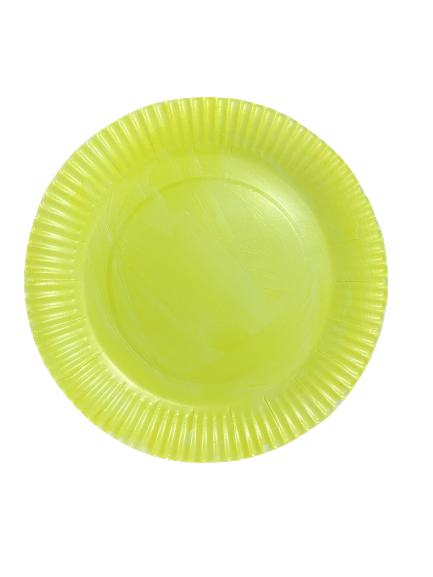 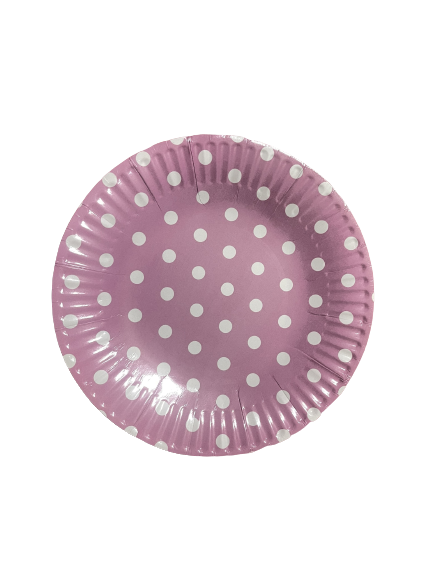 So sánh đĩa màu vàng với đĩa màu hồng
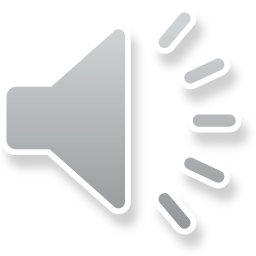 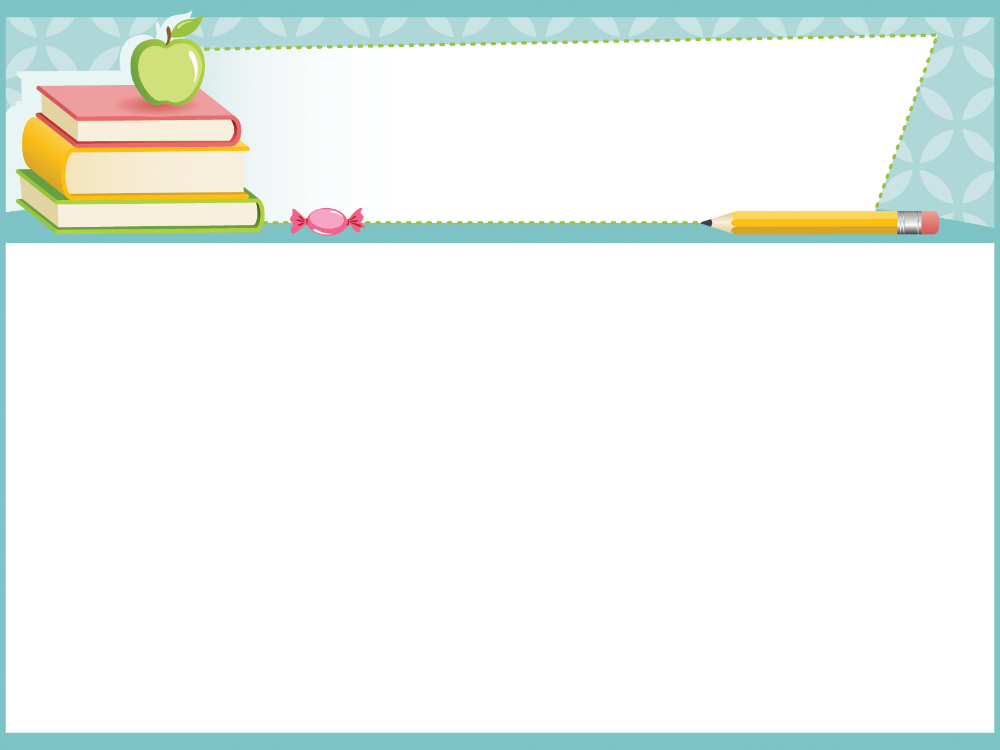 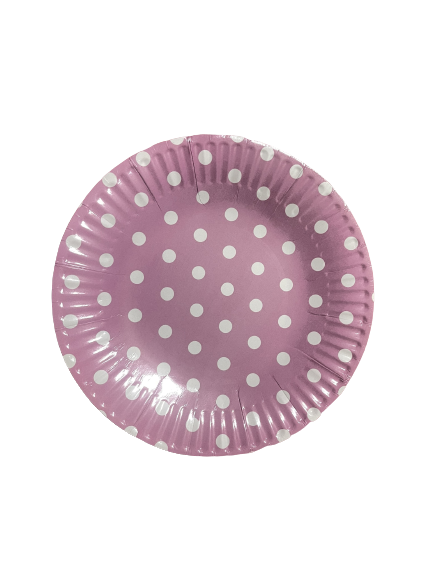 So sánh đĩa màu hồng với đĩa màu xanh
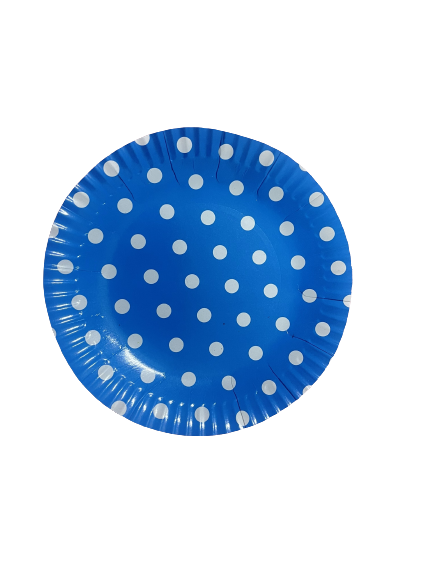 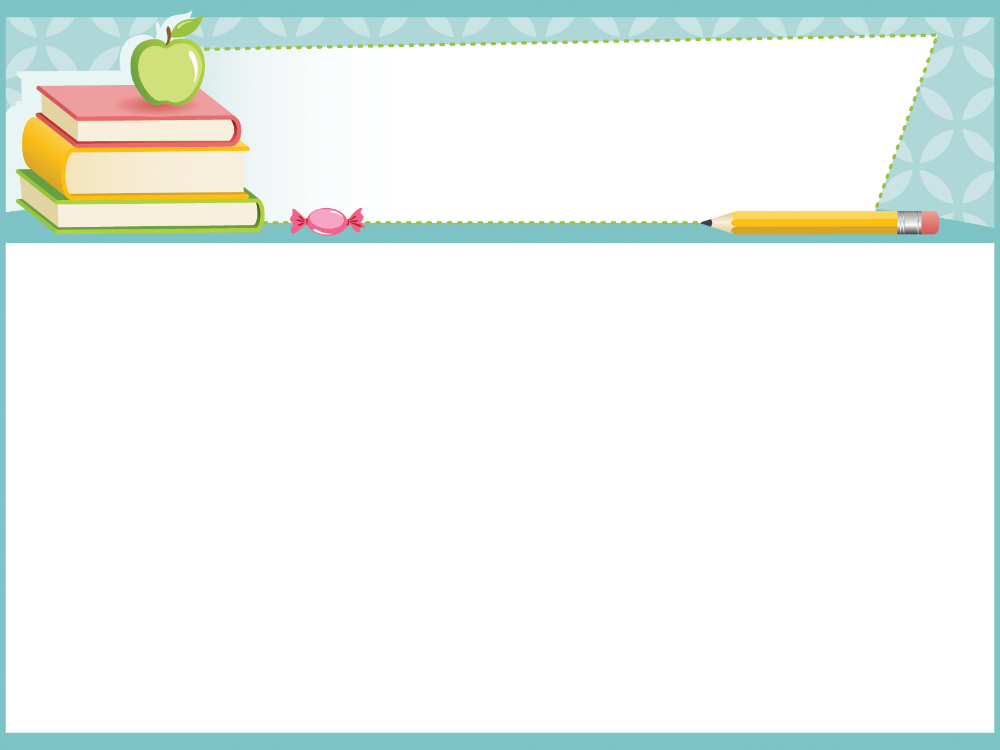 So sánh đĩa màu hồng với đĩa màu vàng và đĩa màu xanh
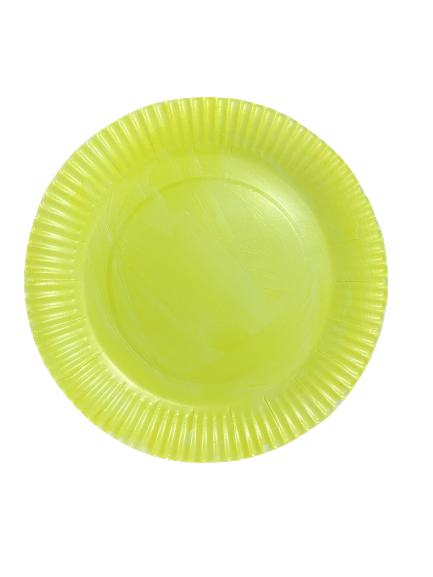 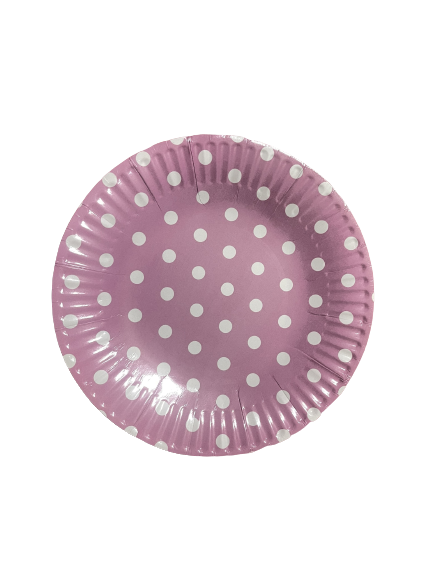 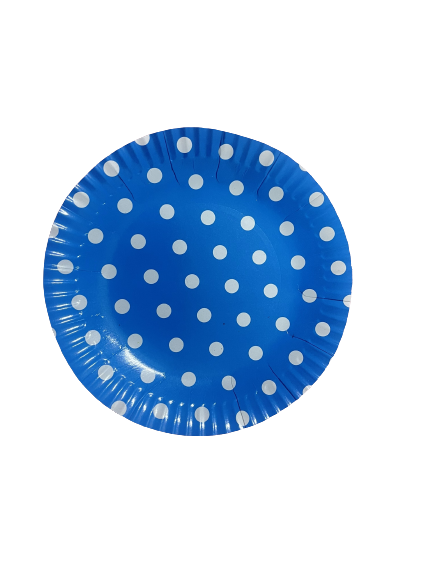 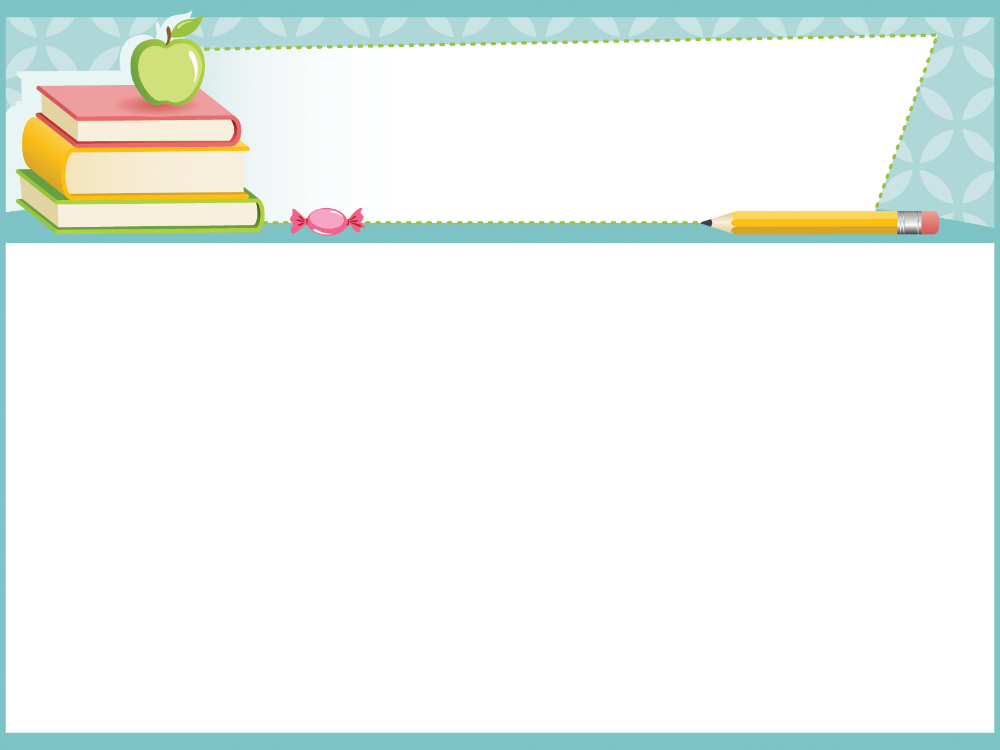 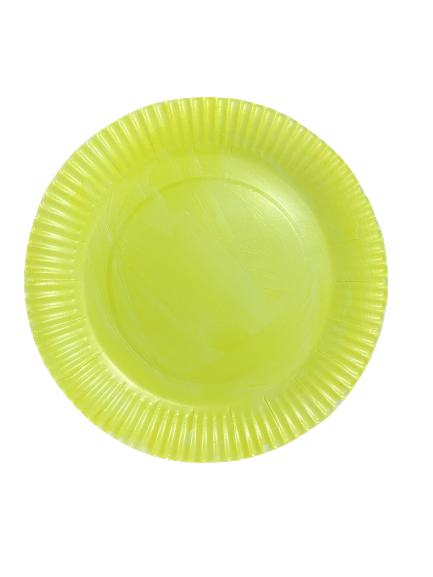 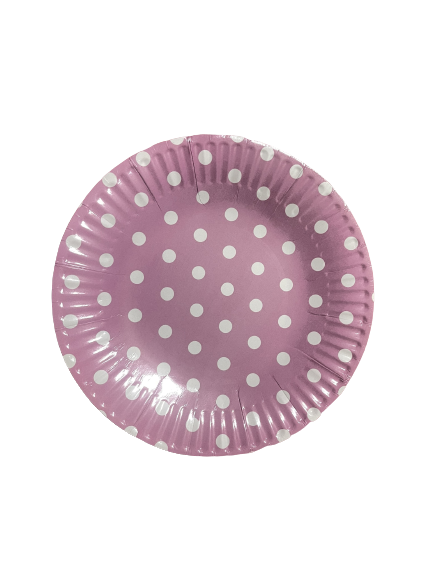 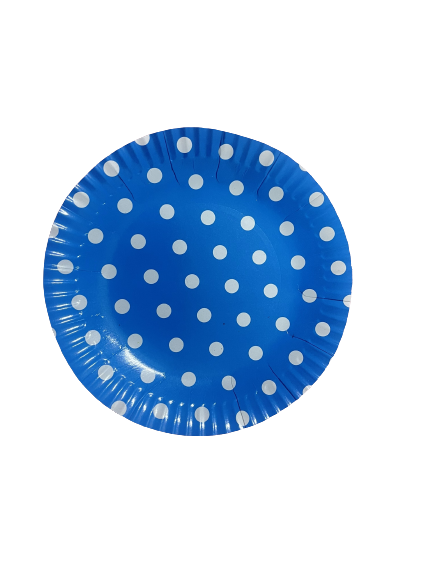 To nhất
Nhỏ nhất
Nhỏ hơn
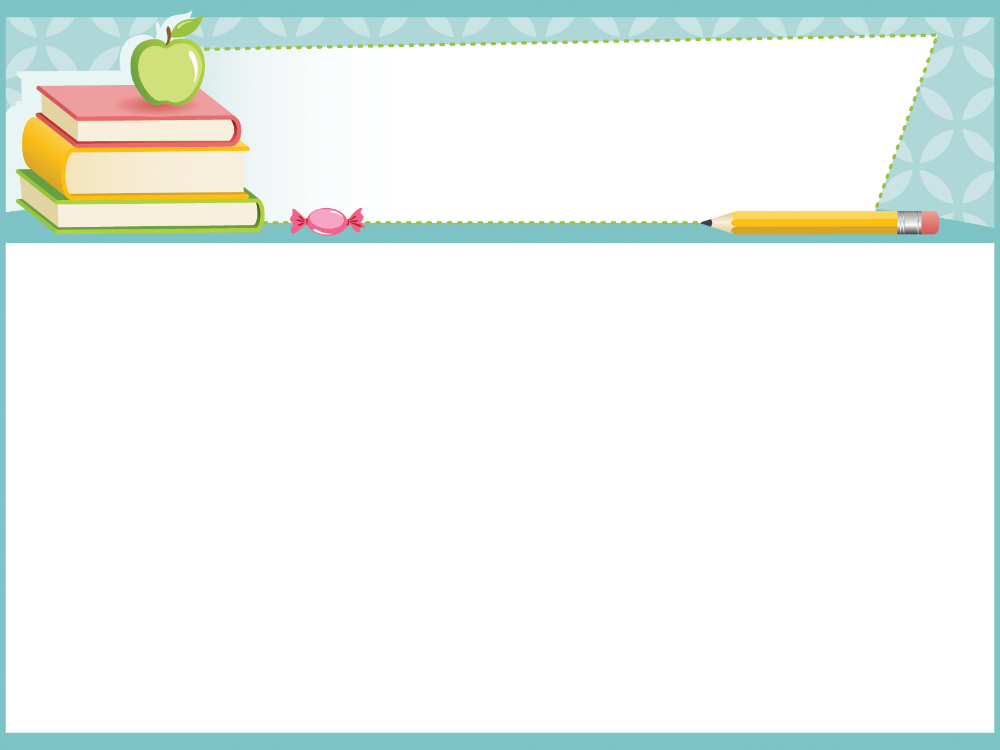 So sánh đĩa màu xanh với đĩa màu hồng
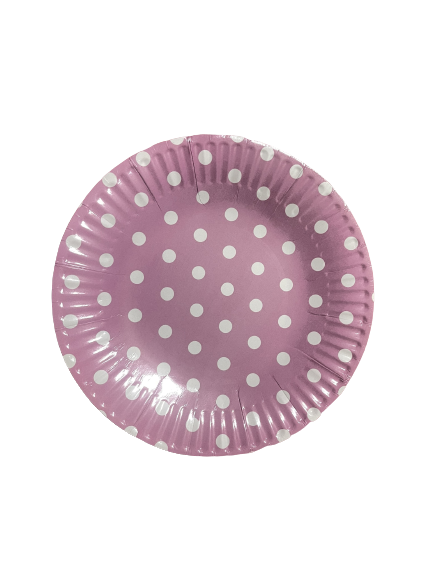 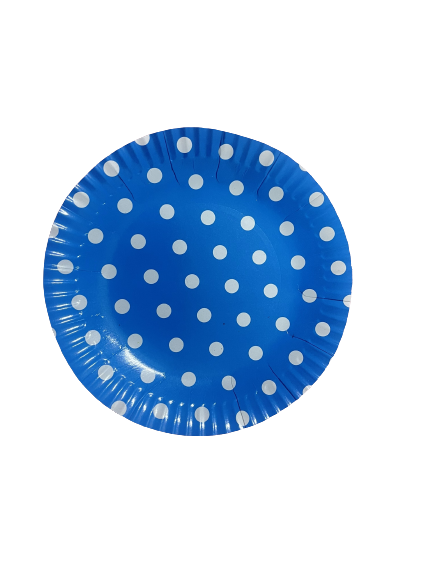 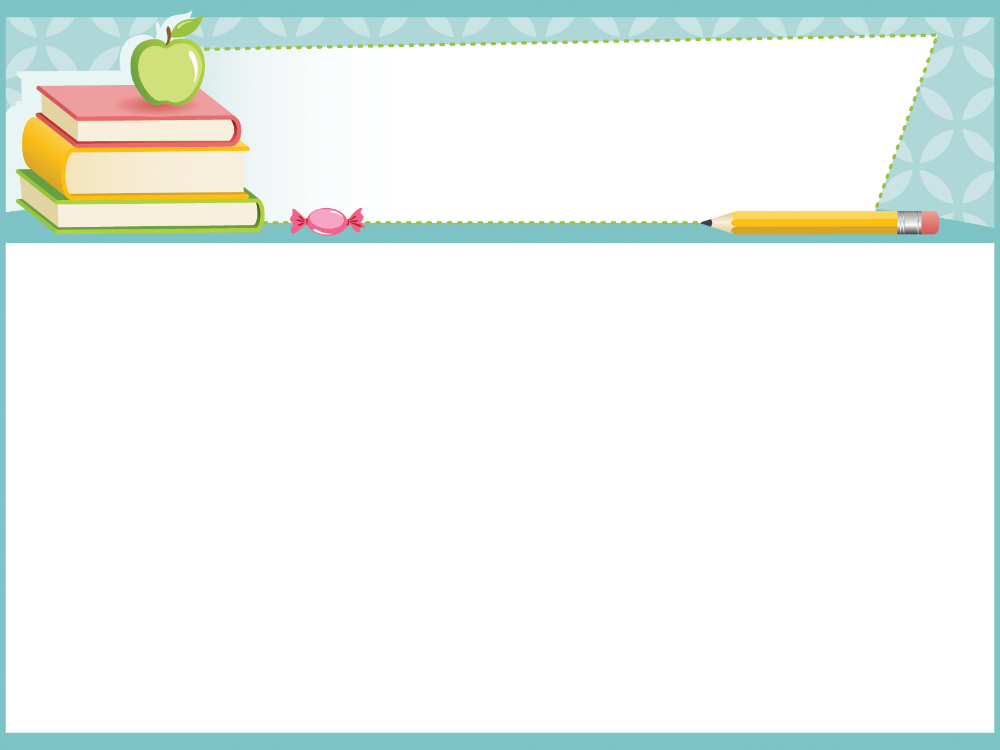 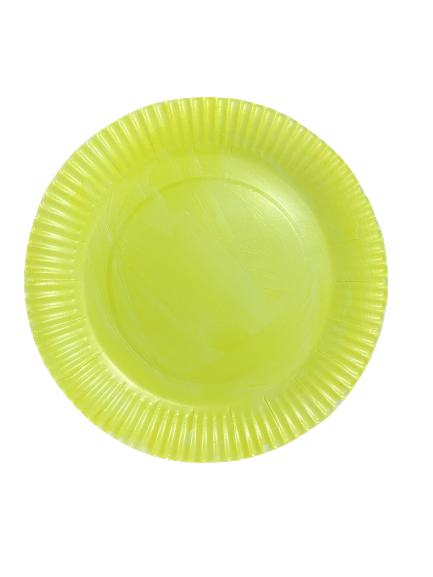 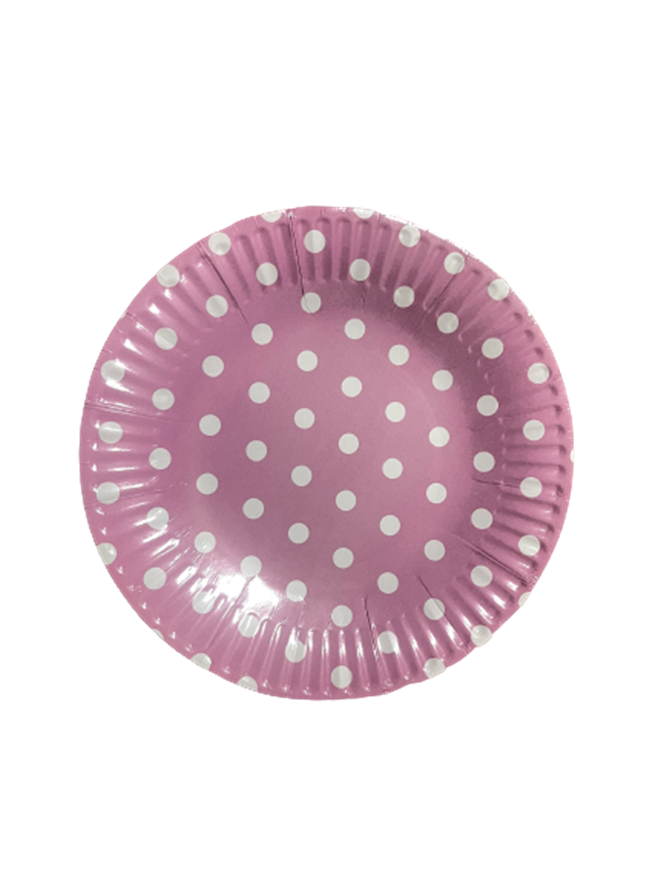 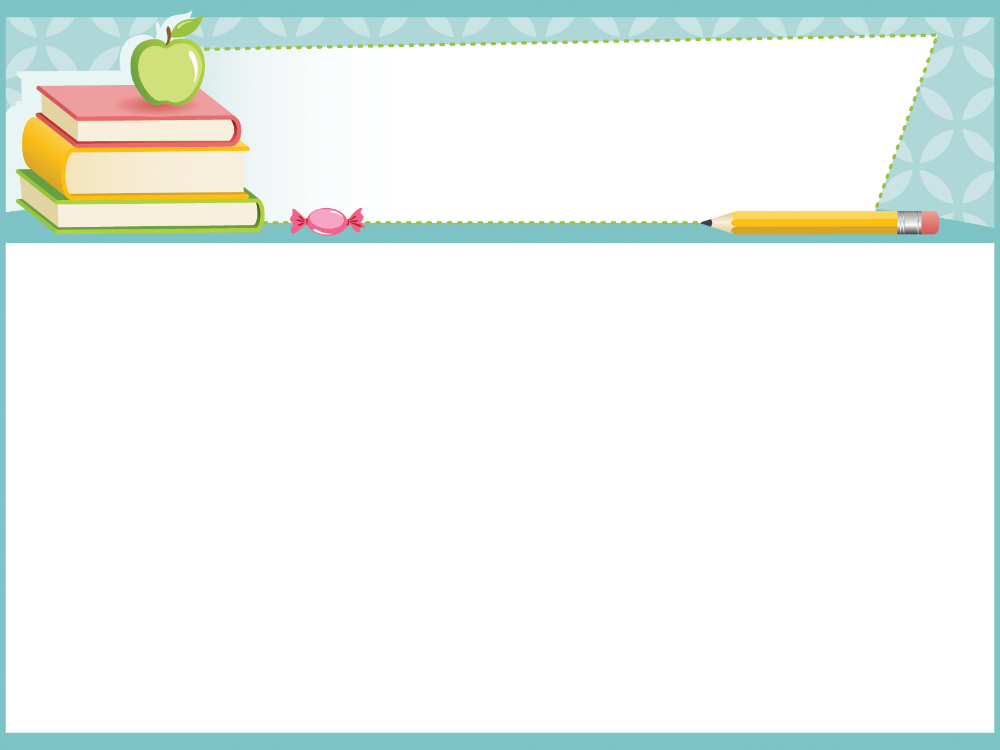 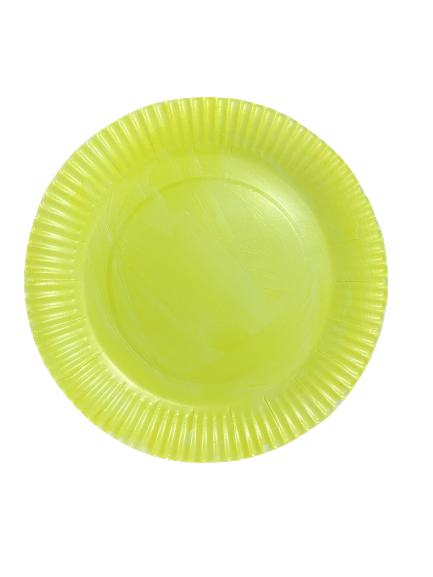 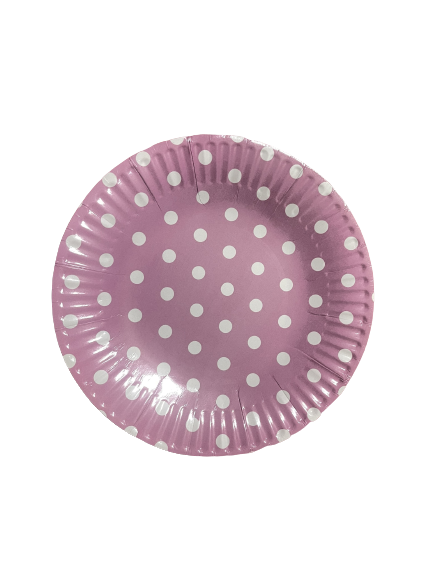 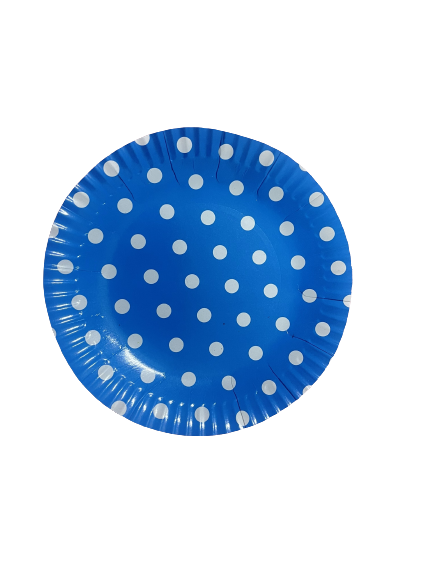 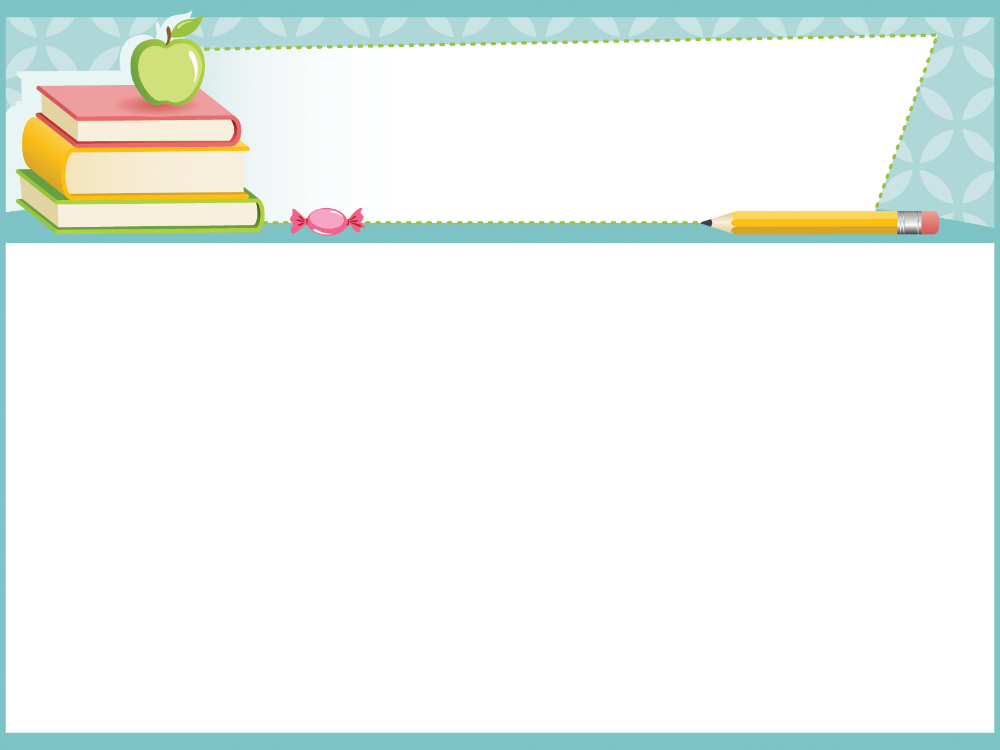 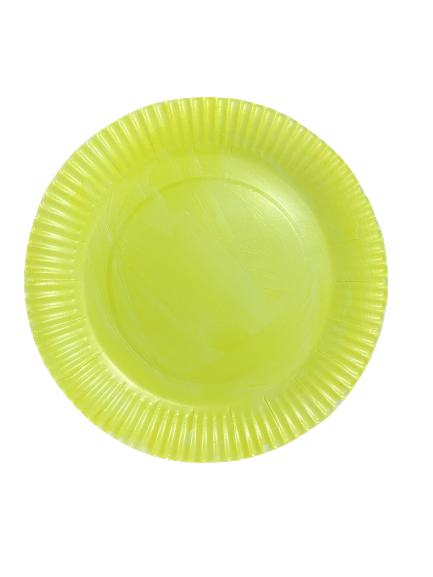 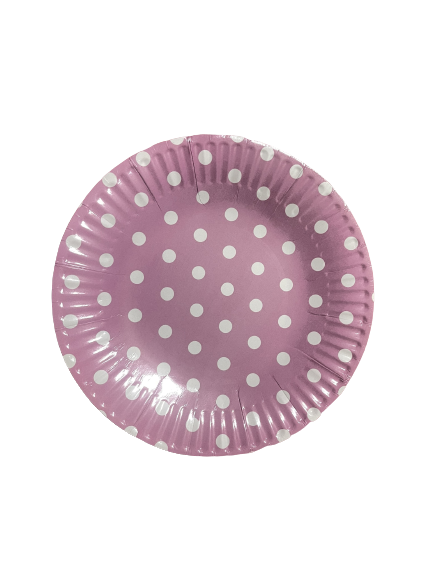 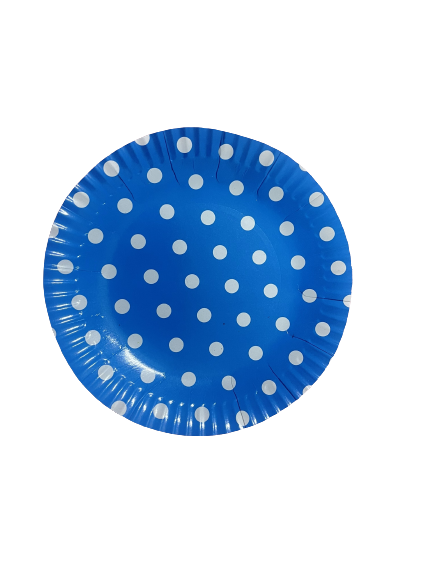 To hơn
Nhỏ nhất
To nhất
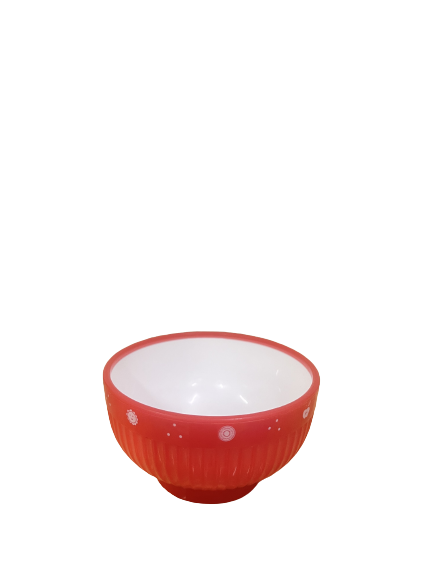 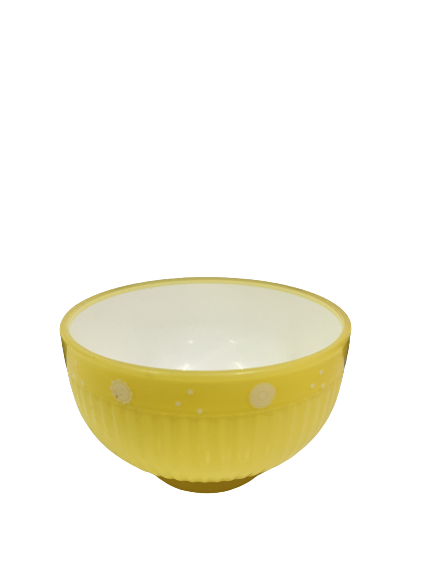 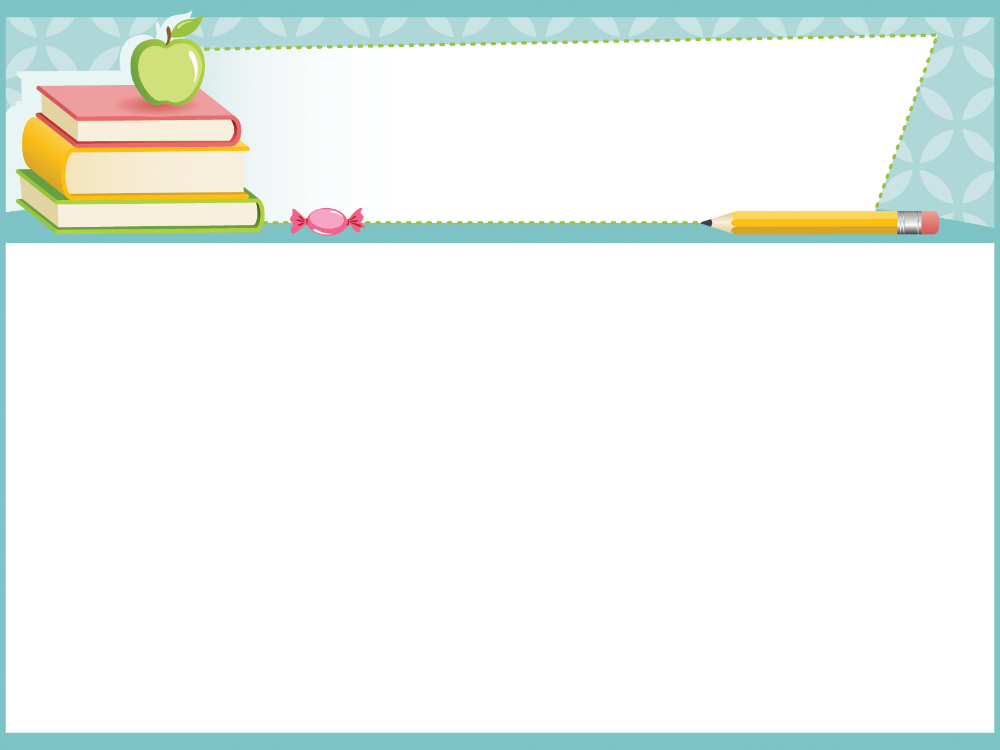 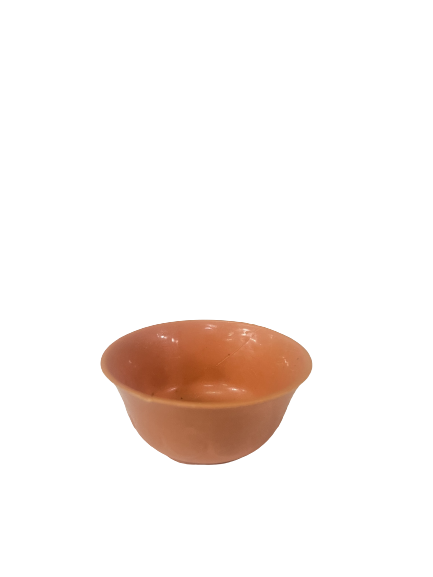 So sánh độ lớn của 3 cái bát
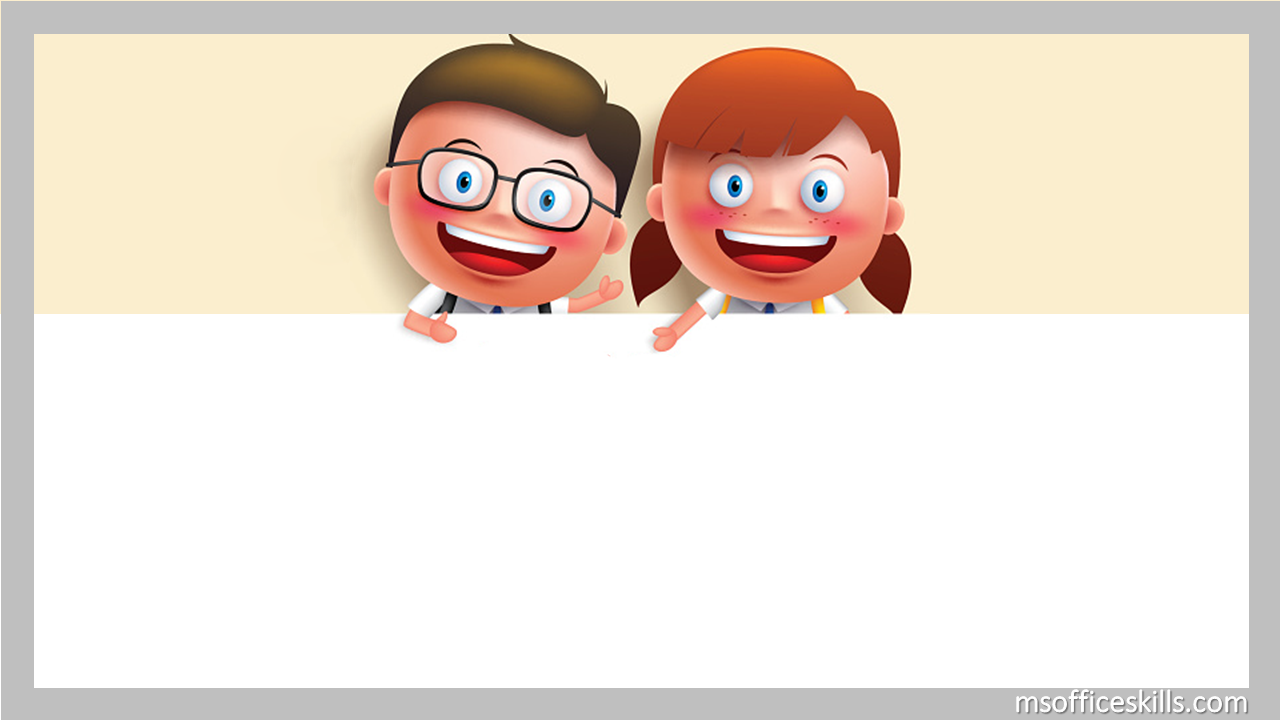 Trò chơi: “  Thi xem đội nào nhanh”
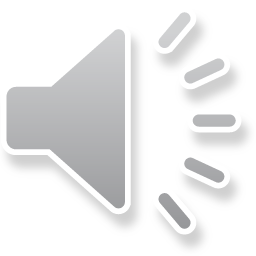 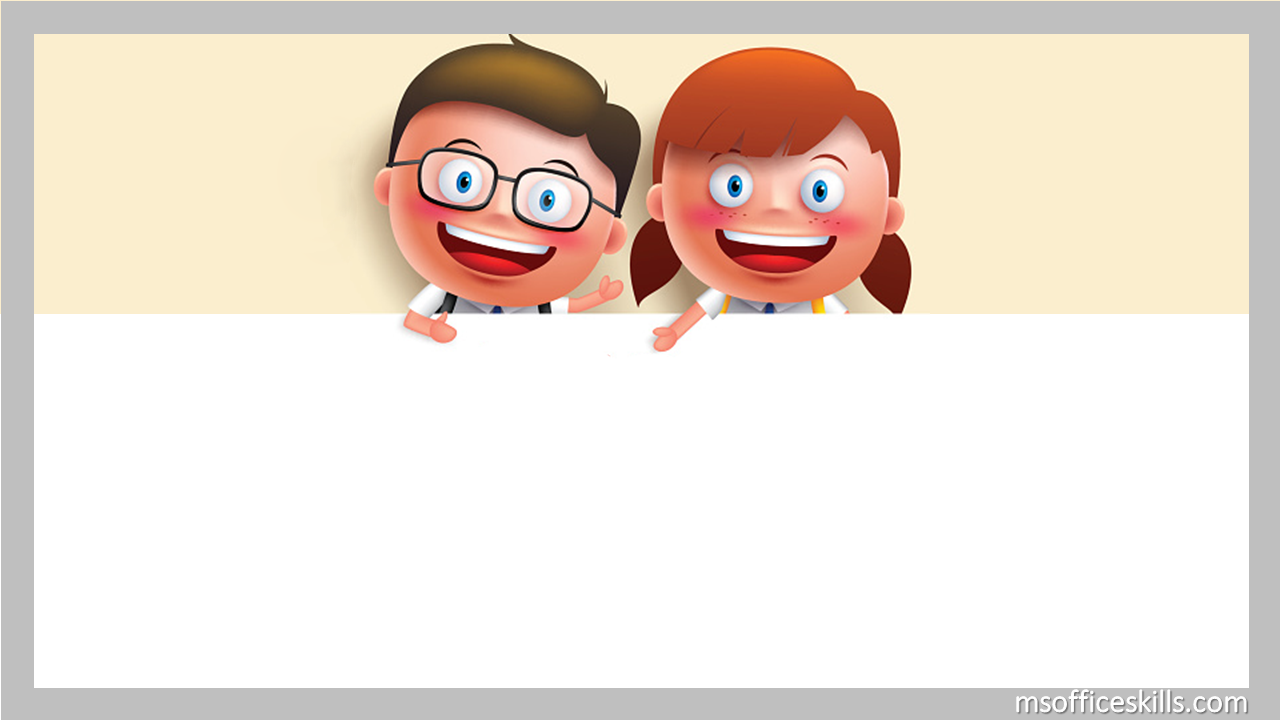 Trò chơi: “  Thử tài bé yêu”
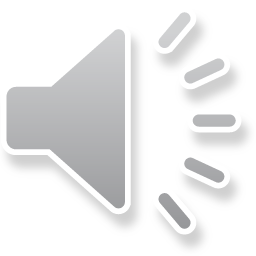 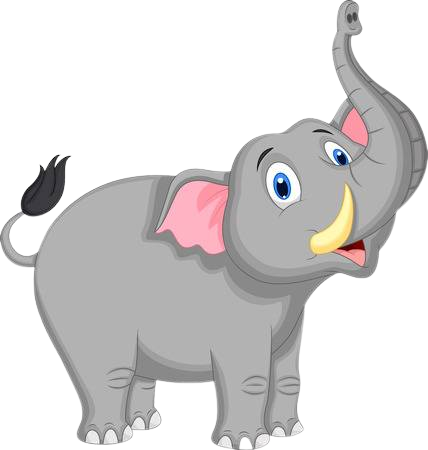 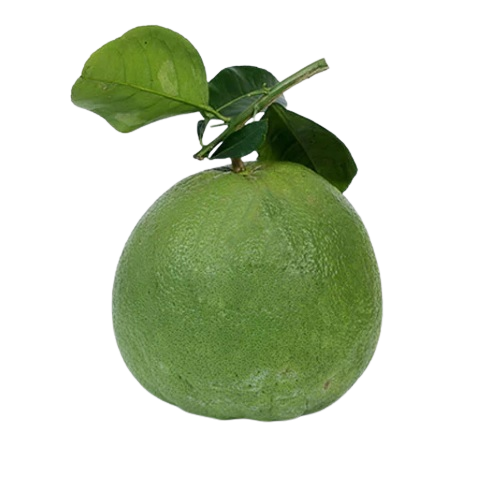 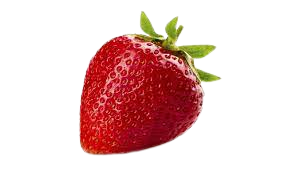 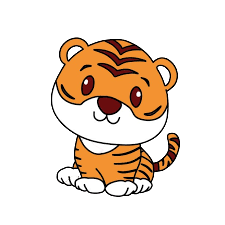 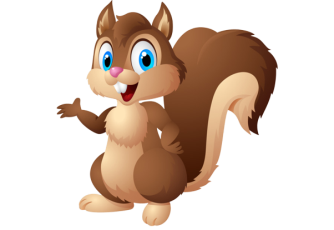 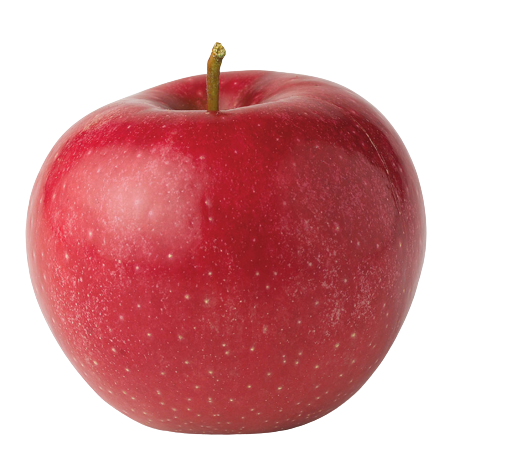 2
1
3
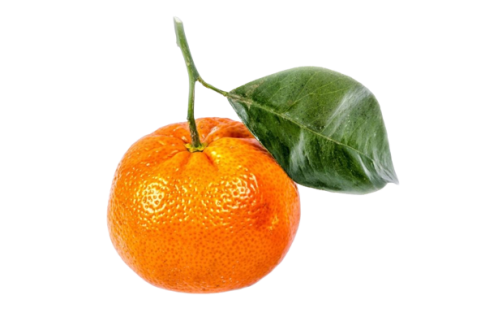 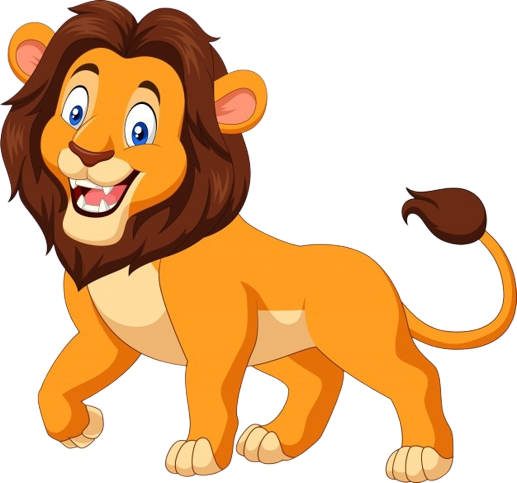 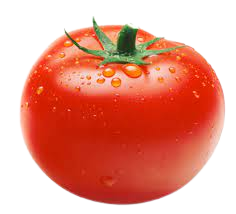 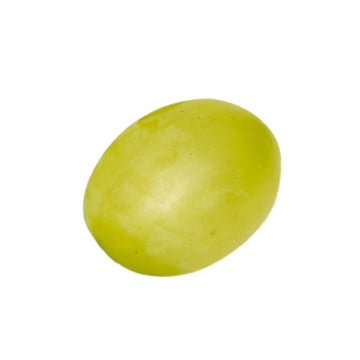 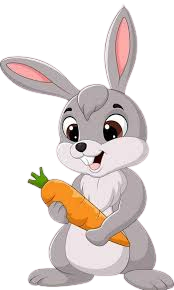 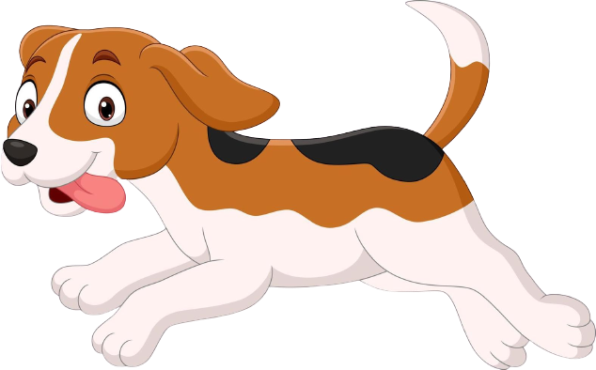 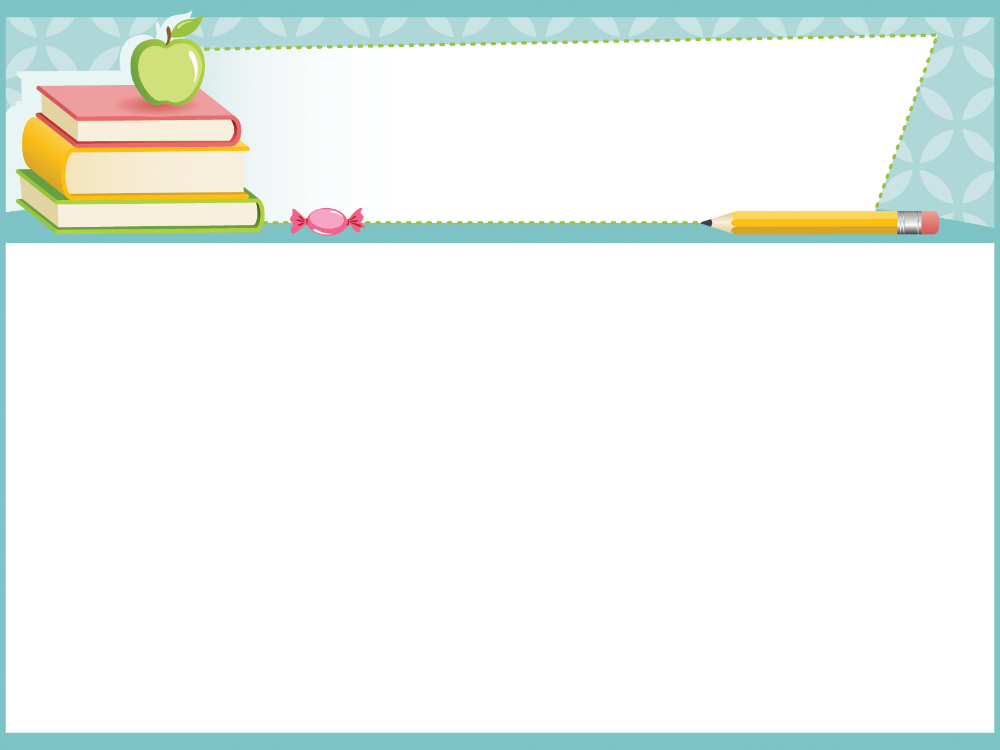 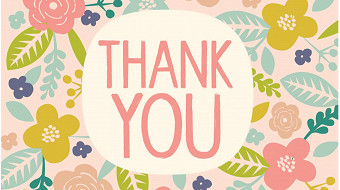